• 채 용 정 보
게시일 2023.4.5.
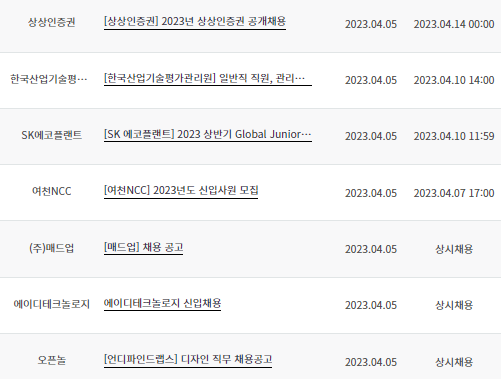 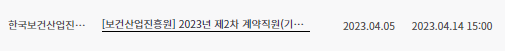 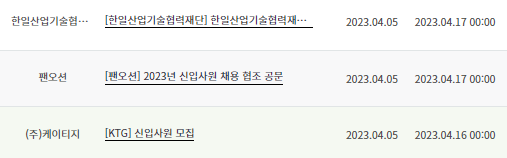 • 채 용 정 보
게시일 2023.4.5.
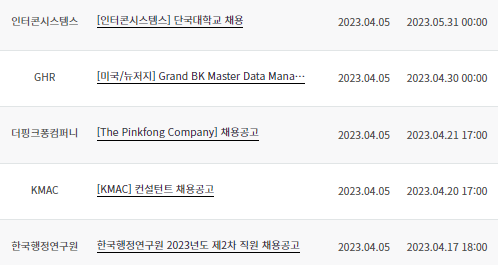 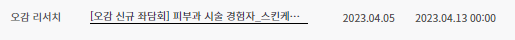 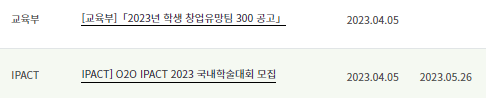 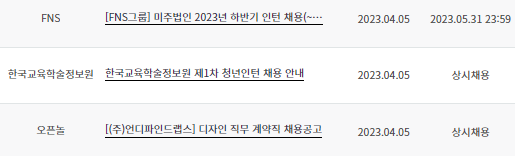 • 채 용 정 보
게시일 2023.4.5.
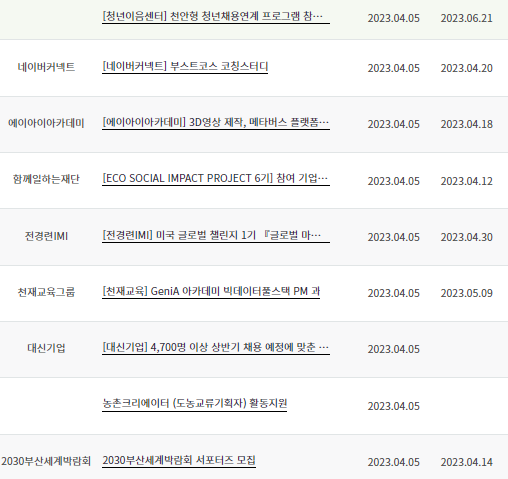 • 채 용 정 보
게시일 2023.4.5.
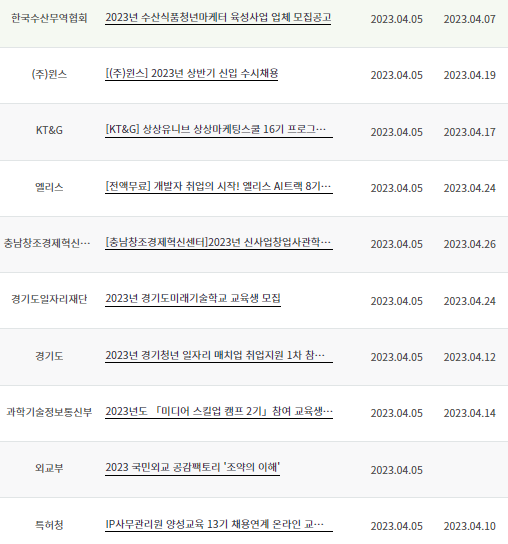